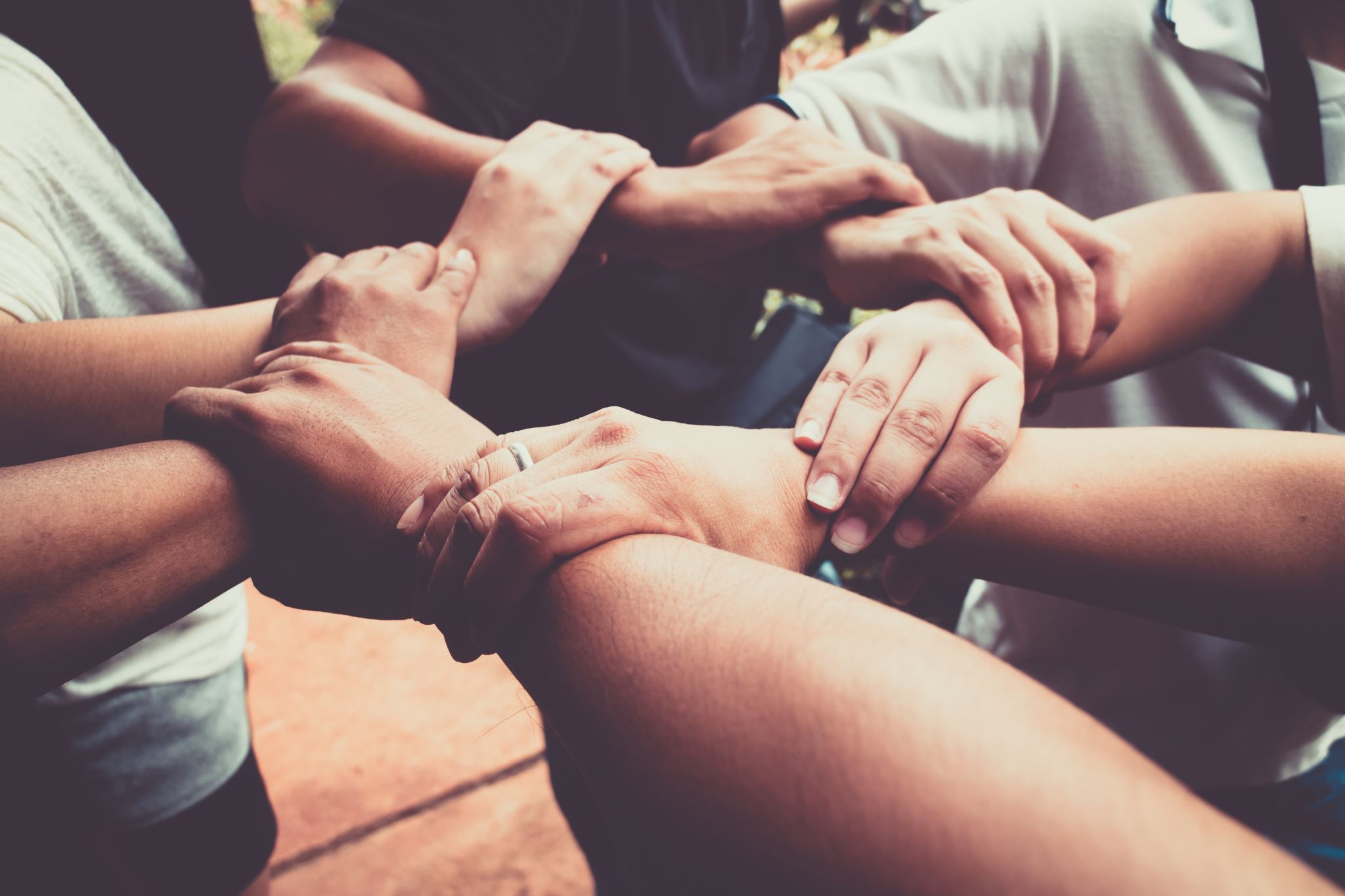 Empowering colleagues to flex and create their own rotas
By Jade Gilmore (Student Hub Manager) and 
Indu Kuttan (Customer Experience Manager)
Teams Task and Finish Group
Preparing for the launch of the new Student Centre

Forming the group


Agreed the Role and Purpose


Confirmed the Terms of Reference
Main objectives
Process
Success
Difficulties
Project future